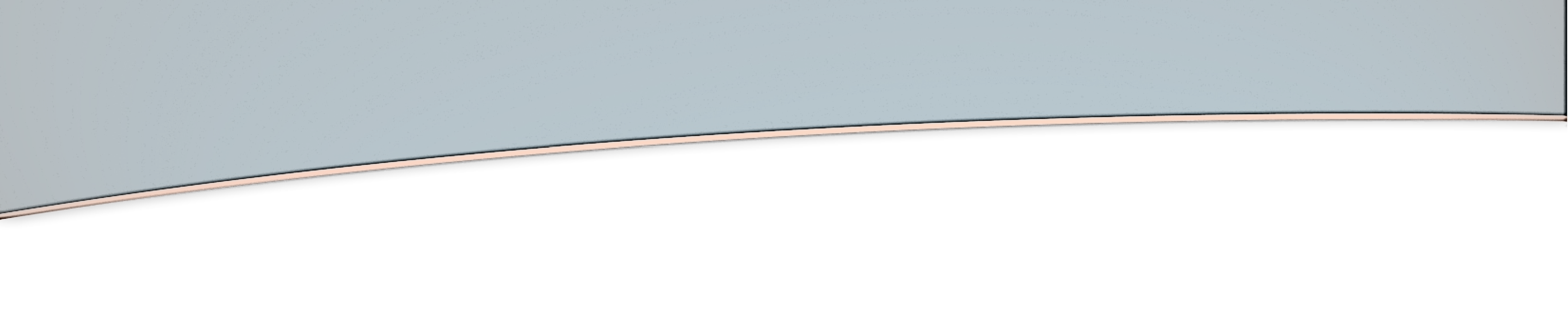 University of Zagreb                                                               				    Department of welded structures
Faculty of Mechanical Engineering and Naval Architecture                                                                            Chair of Materials Protection
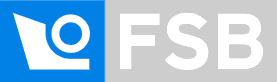 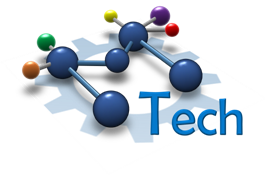